Архитектурні стилі
Содержание
1. Единство функционального содержания и художественного образа
2. Рождение архитектурных стилей и их последовательная смена в истории человечества
2.1 Канонический стиль Древнего Египта
2.2 Классический стиль архитектуры Древних Греции и Рима
2.3 Романский стиль западноевропейской архитектуры средних веков
2.4 Готический стиль архитектуры
2.5 Архитектурный стиль эпохи Возрождения
2.6 Стиль барокко
2.7Стиль рококо
2.7 Стиль классицизма в архитектуре
2.8 Ампир как стиль империи Наполеона
2.9 Эклектика
2.10 Стиль модерн- качественно новая ступень в развитии архитектуры
2.11 Архитектурный конструктивизм
Строительство относится к наиболее древним видам человеческой деятельности, а это значит, что уже много тысячелетий тому назад закладывались основы всего дальнейшего развития архитектуры.
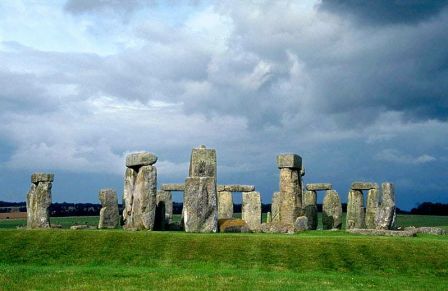 Приезжая в любой город мы видим дворцы, ратуши, частные коттеджи, построенные в самых различных архитектурных стилях. И именно по этим стилям мы и определяем эпоху их строительства, социально-экономический уровень страны, нравы, традиции и обычаи того или иного народа, его культуру, историю, национальную и духовную наследственность, даже темпераменты и характеры людей этой страны.
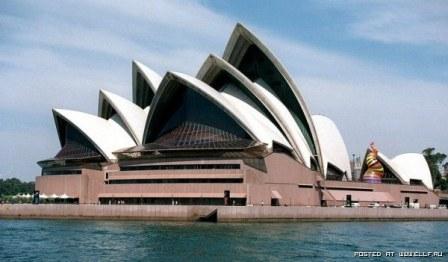 Архитектурный стиль-единство содержания и художественного образа
Архитектура — искусство, неотделимое от повседневной жизни человека. Оно обслуживает наши бытовые нужды, разнообразные общественные потребности. И одновременно доставляет нам радость, создает настроение, воздействует на чувства людей.
Архитекту́ра — одна из наиболее всеобъемлющих областей человеческой деятельности, занимающаяся организацией пространства и решающая любые пространственные задачи.
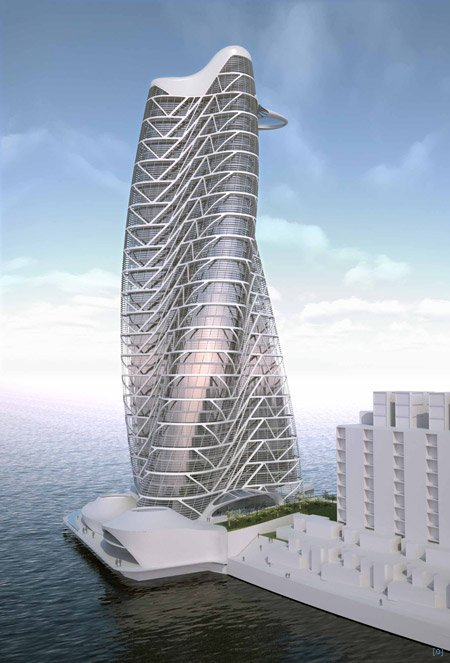 По словам древнеримского архитектора Витрувия, архитектура основывается на трёх началах: 
лат. firmitas - прочность
лат. utilitas - польза 
лат. venustas - красота 
— и лежит в определённом гармоническом отношении к пропорциям человеческого тела.
Древний Египет
История Древнего Египта охватывает несколько тысячелетий — с конца V тысячелетия до н. э. до IV в. н. э. За столь значительное время в Древнем Египте было создано огромное количество великолепных построек, скульптур, произведений живописи, декоративно-прикладного искусства.
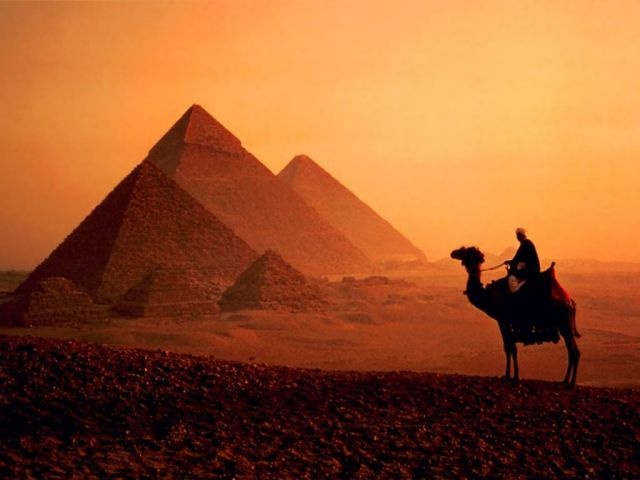 Основной строительный материал в Египте —  камень. 
     Из камня египтяне высекали высокие стройные каменные глыбы в виде обелисков, которые были символами солнца — великого Ра, а также огромные столбы и колонны. Отдельные тщательно отесанные каменные блоки пригонялись друг к другу идеально, насухо, без раствора.
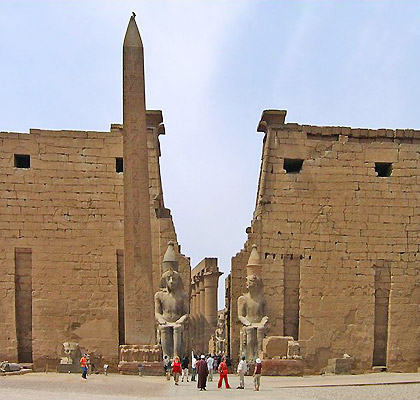 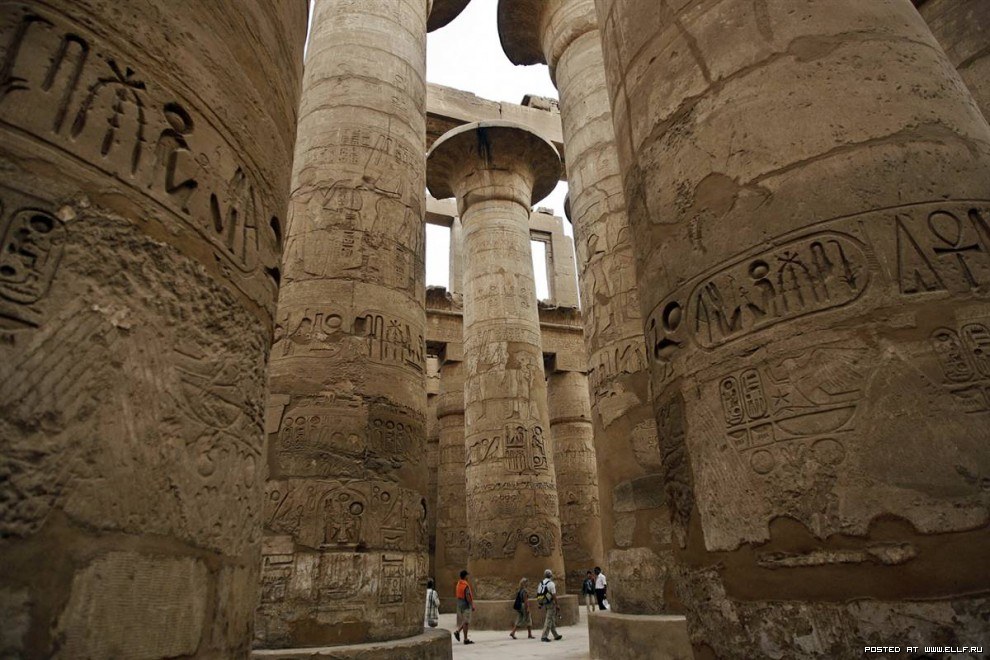 Вес тяжелых балок перекрытия несли стены, пилоны и колонны. Египтяне не использовали сводов, хотя и знали эту конструкцию. На балки укладывали каменные плиты перекрытия. 
Опоры были самые разнообразные; иногда это монолитные каменные столбы простого квадратного сечения, в других случаях — колонны, состоявшие из базы, ствола и капители. 
Простые стволы имели квадратное сечение, более сложные представляли собой многогранники и часто изображали связки стеблей папируса, иногда имели каннелюры (вертикальные желобки).
Для египетской архитектуры была характерна своеобразная форма капителей, изображавших цветок папируса, лотоса или листья пальмы..
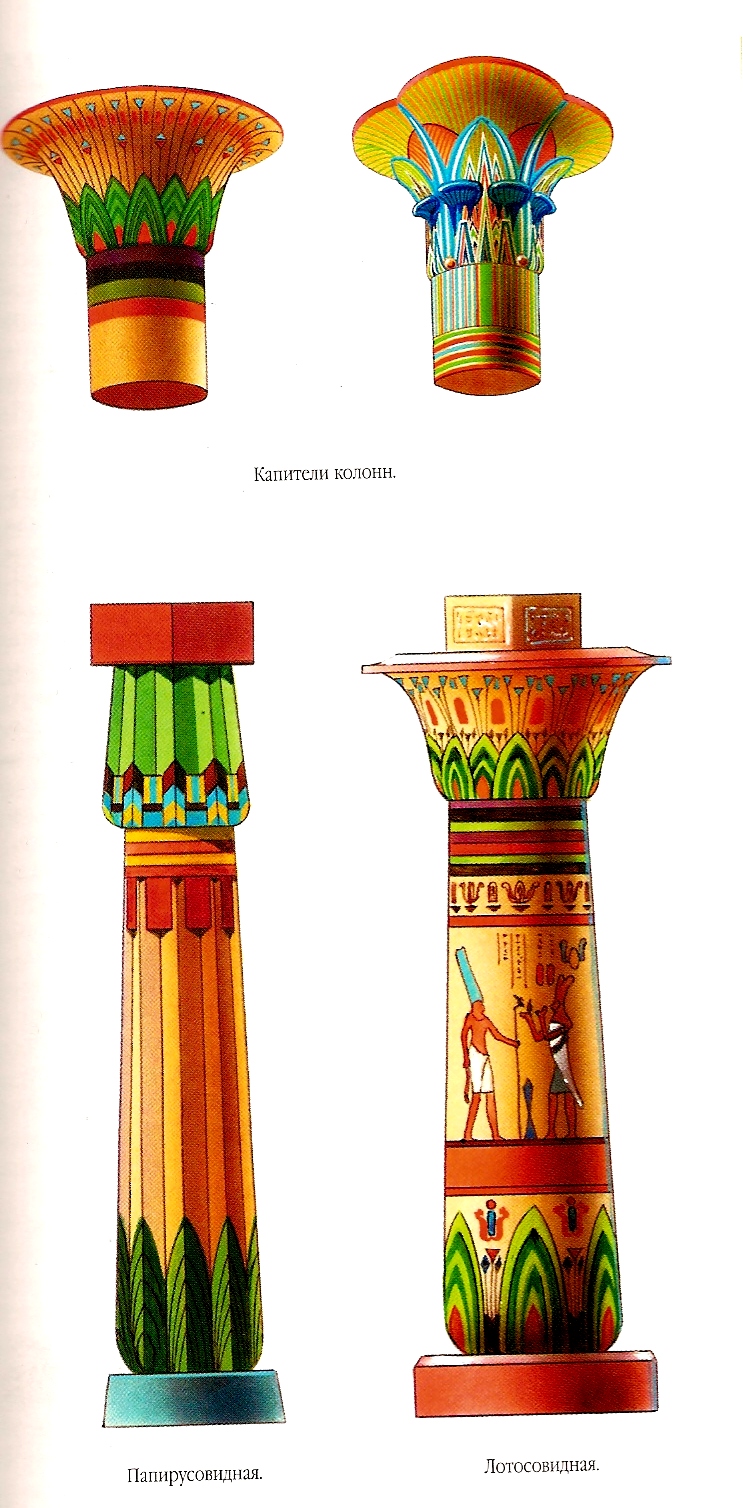 В отдельных случаях на капители высекали изображение головы богини плодородия Хатор
Древнеегипетский храм .Разрез
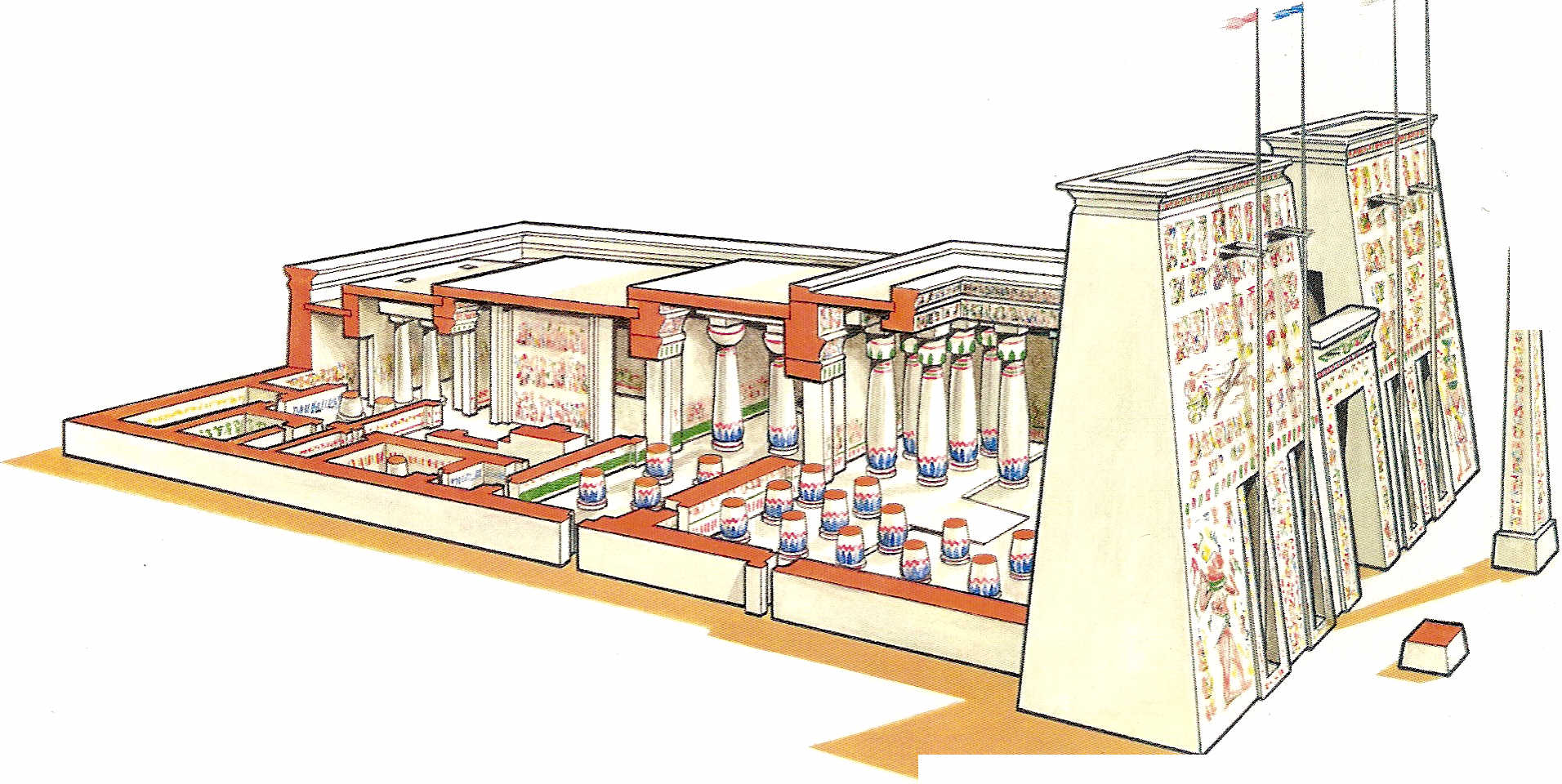 Античное искусство
Шедевры, созданные талантливыми мастерами античного мира, на протяжении нескольких столетий вдохновляли поэтов, композиторов, драматургов и художников всех стран Европы, и сегодня продолжает доставлять нам художественное наслаждение и служить нормой и недосягаемым образцом. 

	Художественное наследие Древней Греции и Древнего Рима — архитектура, скульптура, живопись, декоративно-прикладное и ювелирное искусство — поражает своим богатством и многообразием. В нем ярко выразились эстетические представления, нравственные идеалы и вкусы, характерные для античной цивилизации, завершившей многовековую историю древнего мира. Творцами античной культуры были древние греки.
Архаический период – до V н.э.
На руинах микенских городов, уничтоженных дорическими племенами-завоевателями, возникала новая культура.
 .На смену дворцам и крепостям пришли многочисленные храмовые сооружения. Прекрасным статуям олимпийских богов воздвигнуты более величественные и роскошные жилища, чем старым примитивным идолам.

 Светское строительство отступило на второй план. В этот период формируется планировочная схема, которая легла в основу последующей архитектуры греческих храмов  для которой характерно окружение основного объема храма колоннадой.
Парфенон.Афинский Акрополь  V век до н.э.
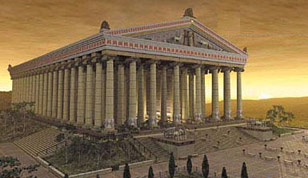 Единый архитектурный язык – ордерная система
Греческие зодчие впервые в истории строительства создали архитектурный ордер, т.е. установили чёткие правила художественной обработки внешней формы конструкций, определили порядок размещения деталей и их размеры. 
В разное время в разных местах Древней Греции были созданы три ордера: дорический, ионический и коринфский.

Все три ордера имеют одинаковые основные элементы, но отличаются друг от друга пропорциями и декоративной обработкой.
Дорический ордер связан с мужественным, тяжёлым стилем ( «мужественный»)
Строгая и мощная дорическая колонна, стоящая прямо на платформе, без всякой подкладки, может быть сравнена с торсом атлета, держащего на голове великую тяжесть. Сверху донизу колонна протесана вертикальными желобками — каннелюрами. При свете солнца они порождают игру света и теней, оживляя тем самым каменный ствол.
Чтобы подчеркнуть устремленность самой колонны и всего здания ввысь, верх ствола уже, чем основание. Он как бы стянут у самой вершины горизонтальными желобками.
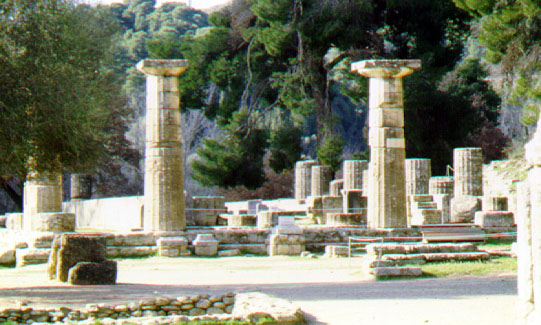 Олимпия, развалины Храма Геры
Ионический ордер – связан с мягким и изнеженным стилем  ( «женственный»)
Ионическая колонна родилась в греческих городах малоазиатского побережья Средиземного моря. Пышность и роскошь востока оказали на нее свое влияние. Сама колонна стала стройней, каннелюры глубже, у нее появилось круглое основание — база, а эхин (сплющенная подушка на верху колонны) получил на краях спиральные завитки.
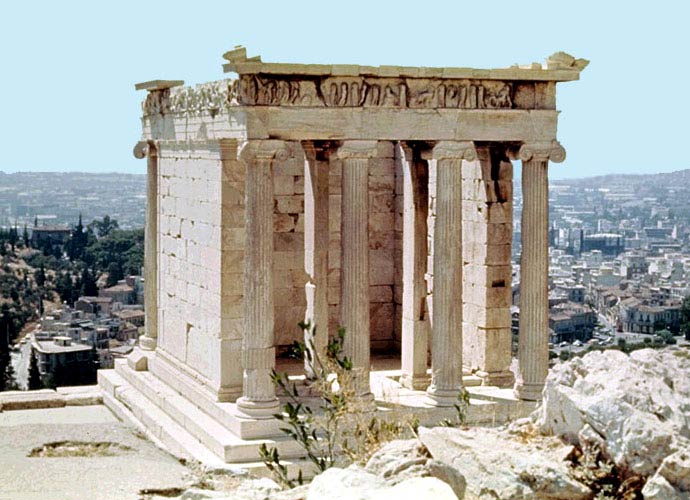 храм Ники Аптерос (443-420, архитектор Калликрат)
Коринфский ордер – появился в V века до н.э. пропорции уподоблялись девическому телу («девический»)
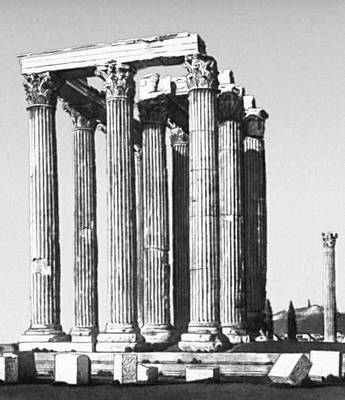 Представляет вариант ионического ордера, более насыщенный декором. 
Отличается колоколообразной капителью, покрытой стилизованными листьями аканта.
Развалины храма Зевса Олимпийского в Афинах. Начат в 175—164 до н. э., закончен в 129—132 н. э.
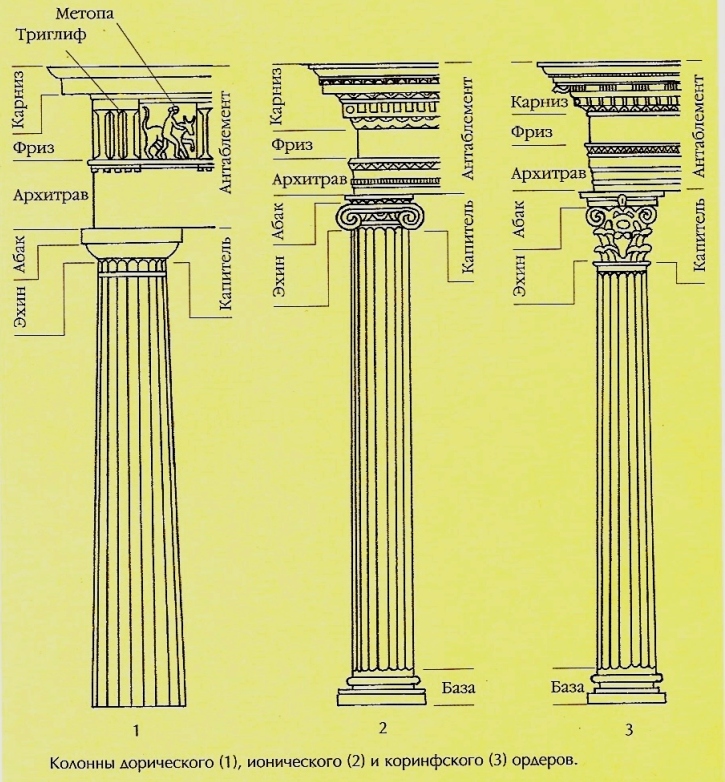 Ордера:1- дорический 2 - ионический 3 - корифский
Средние века
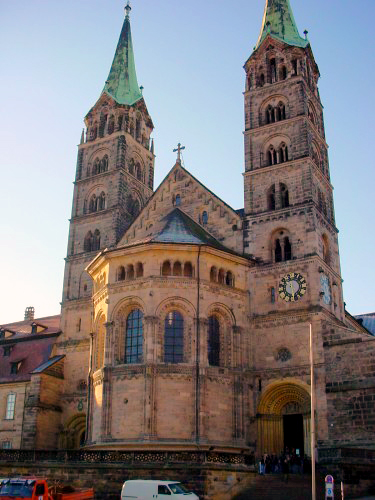 Романский стиль (от лат. romanus — римский) развивался в западноевропейском искусстве X—XII веков.
Этот художественный стиль один из важнейших этапов развития средневекового европейского искусства.
Бамбергский собор
Романскому стилю присущи стремление к завершённой целостности, строгости и простоте, отсутствие украшений и орнамента. Её характерный элемент – арочная форма дверных и оконных проёмов. В очертаниях преобладают вертикальные и горизонтальные линии. Сложная структура внешне выглядит чёткой и ясной. Каменные храмы созданы простыми объёмами и формами.
Капелла кающихся грешников, Франция
Таким образом для романских построек характерно:

сочетание ясного архитектурного силуэта и лаконичности наружной отделки — здание всегда тщательно вписывалось в окружающую природу 

 массивные гладкие стены с узкими проёмами окон и ступенчато-углубленными порталами
 наличие каменного свода

 толстые стены, прорезанные маленькими окнами, преобладание горизонтальных членений над вертикальными
 циркульные и полуциркульные арки.
Готика
Го́тика — период в развитии средневекового искусства с XII по XV век, пришедший на смену романскому стилю, постепенно вытесняя его. Готика зародилась в XII веке на севере Франции.
Готический собор в Кутансе, Франция
Для готики характерны :
арки с заострённым верхом

узкие и высокие башни и колонны

богато украшенный фасад с резными деталями и многоцветные витражные стрельчатые окна

 все элементы стиля подчёркивают вертикаль.
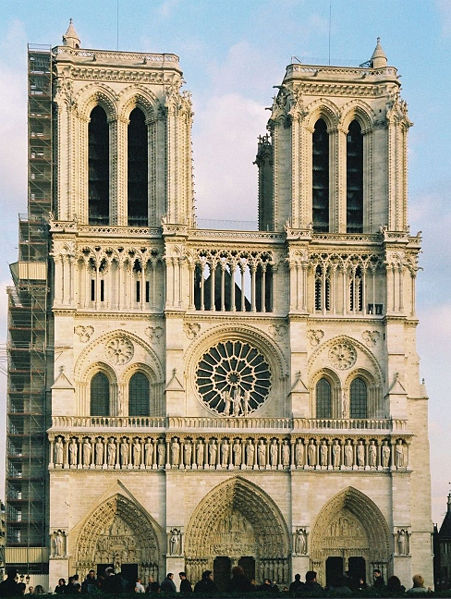 Собор Парижской Богоматери, Париж, Франция
Собор в Шартре, Франция
В готической архитектуре выделяют 
3 этапа развития: 
ранний,  зрелый (высокая готика) , поздний.


Готические здания отличаются обилием ажурных, как кружева, украшений, скульптур, орнаментов, поэтому и снаружи, и внутри они производят впечатления лёгкости и воздушности. Окна, порталы, своды имеют характерную стрельчатую форму
Архитектура эпохи Возрождения
Возрожде́ние, или Ренесса́нс 
( фр. Renaissance, итал. Rinascimento)
 — эпоха в истории культуры Европы, пришедшая на смену культуре Средних веков и предшествующая культуре нового времени с XIV по XVI века.
Архитекторы Возрождения в соответствии с гуманистическим мировоззрением своей эпохи создали новый стиль – ренессанс, в котором использовали наследие античного искусства, греческие архитектурные ордеры. 
  применялись они более свободно, с отступлением от античных канонов, в других пропорциях и размерах, в сочетании с другими архитектурными элементами.
Базилика Санта -Кроче, Флоренция
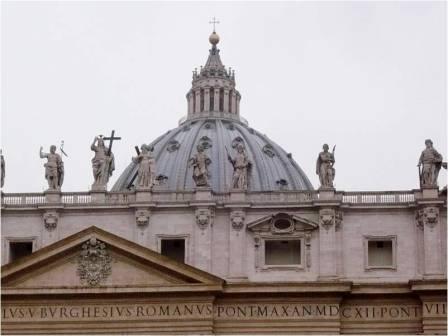 Собор святого Петра .
 Рим
Особенное значение  придаётся симметрии, пропорции, геометрии и порядку составных частей, о чём наглядно свидетельствуют уцелевшие образцы римской архитектуры. 
Сложная пропорция средневековых зданий сменяется упорядоченным расположением колонн, пилястр и притолок, на смену несимметричным очертаниям приходит полукруг арки, полусфера купола, ниши.
Барокко
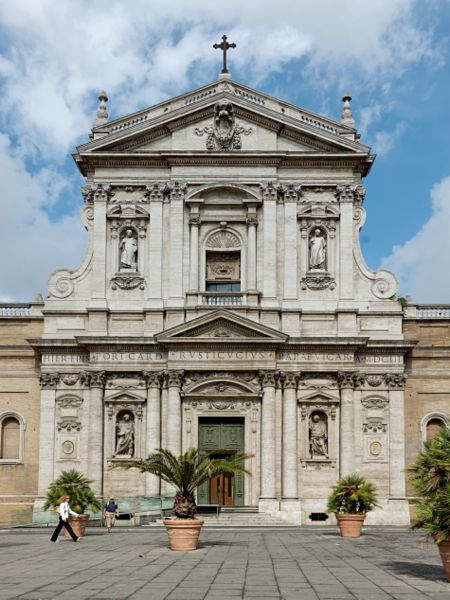 Барокко (итал. barocco — «странный»)- стиль европейского искусства и архитектуры 17-18 в. Рождается в Италии и распространяется в большинстве европейских стран, приобретая в каждой свои особые национальные черты.
Церковь святой Сусанны в Риме
Если здания в стиле ренессанс были строгими по форме, с чёткими прямыми линиями, то сооружения в стиле барокко, пришедшем на смену ренессансу отличаются обилием криволинейных форм.
ЦвингерПеппельманн, Пермозер, 
нач. XVIIIв. Германия, Дрезден
Прямые линии почти отсутствуют. Архитектурные формы изгибаются, громоздятся одна на другую и переплетаются со скульптурой. 

От этого создаётся впечатление постоянной подвижности форм.
Рококо (1715 г. - XVIII в.)
Стиль рококо (французское rococo, rocaille — раковина, поскольку наиболее заметным внешним проявлением данного стиля были декоративные мотивы в виде раковины) -
 изобилует причудливыми украшениями, криволинейностью линий, завитками, словно напудренный парик знатной дамы или ее кавалера/
Павильон "Катальная горка" Ринальди1762-1774гг.   Оранниенбаум
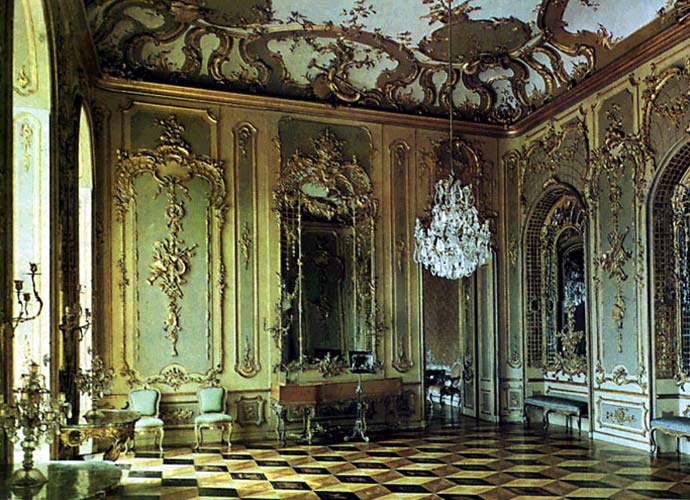 Классици́зм
Классици́зм (фр. classicisme, от лат. classicus — образцовый) — художественный стиль и эстетическое направление в европейском искусстве XVII—XIX вв.
	В основе классицизма лежат идеи рационализма
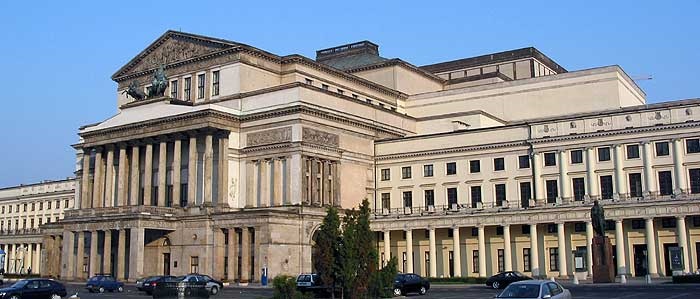 Большой театр в Варшаве.
Главной чертой архитектуры классицизма - обращение к формам античного зодчества как к эталону гармонии, простоты, строгости, логической ясности и монументальности. 
Архитектуре классицизма  присуща регулярность планировки и четкость объемной формы. 
Основой архитектурного языка классицизма стал ордер,
        близкий к античности. 
Для классицизма свойственны :
симметрично-осевые композиции
сдержанность декоративного убранства
регулярная система планировки городов.
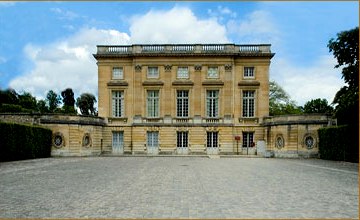 Малый Трианон. Габриэль.Франция
Ампир
Ампи́р (от фр. empire — империя) — стиль в архитектуре и искусстве (главным образом декоративном) трёх первых десятилетий XIX века, завершающий эволюцию классицизма.
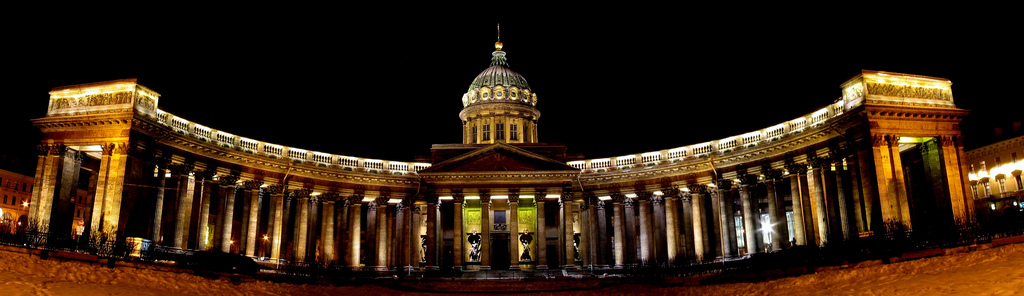 Казанский собор
Ампир сложился в недрах классицизма, в котором поиски изящной простоты форм и декора постепенно сменяются стремлением к их предельной лапидарности и монументальной выразительности
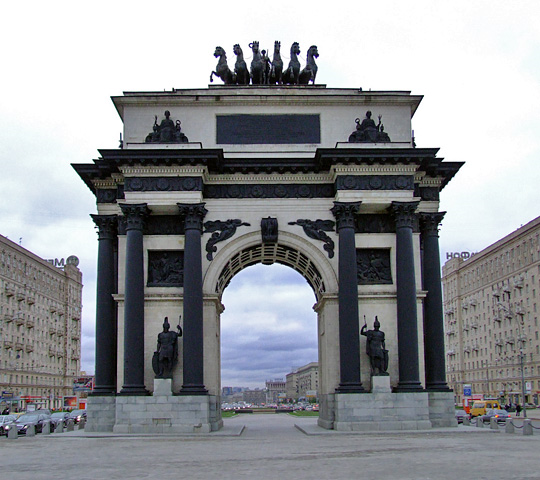 Триумфальные ворота
Эклектика
Экле́ктика (эклектизм, историзм) в архитектуре — направление в архитектуре, доминировавшее в Европе и России в 1830-е-1890-е гг. Эклектике присущи черты европейской архитектуры XV—XVIII веков.
 Эклектика сохраняет архитектурный ордер, но в ней он утратил свою исключительность.
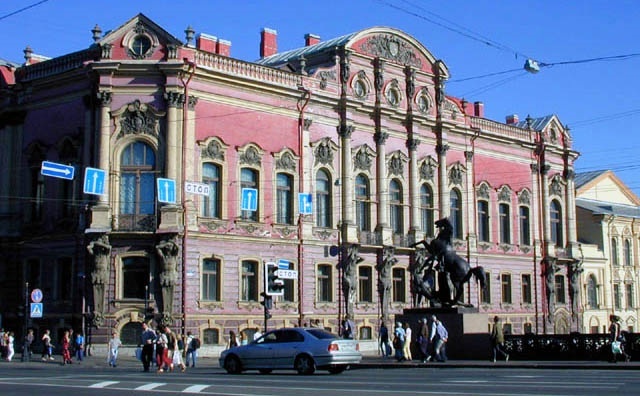 Частный дом-дворец Белосельских-Белозерских в Санкт-Петербурге
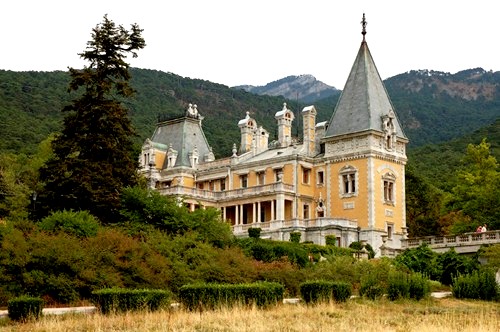 Разнообразная архитектура исторических стилизаций, распостранённая с сер.XIX до конца XX века, известна как архитектура «периода историзма».
Стилизации по выбору заказчика под классику, ренессанс, барокко, рококо, готику и т.д., а так же под национальные стили
Модерн
Моде́рн (от фр. moderne — современный)- один из архитектурных стилей, больше популярный во второй половине XIX — начале XX века. Его отличительными особенностями являются: отказ от прямых линий и углов в пользу более естественных, «природных» линий, интерес к новым технологиям при строительстве зданий.
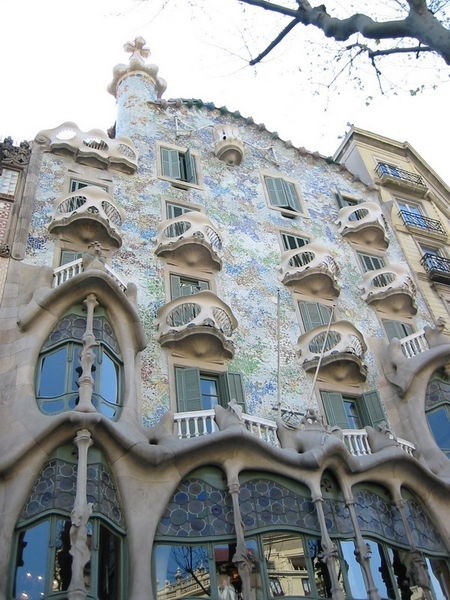 Архитектуру модерна отличает также стремление к созданию одновременно и эстетически красивых, и функциональных зданий. Большое внимание уделялось не только внешнему виду зданий, но и интерьеру, который тщательно прорабатывался. Все конструктивные элементы: лестницы, двери, столбы, балконы — художественно обрабатывались.
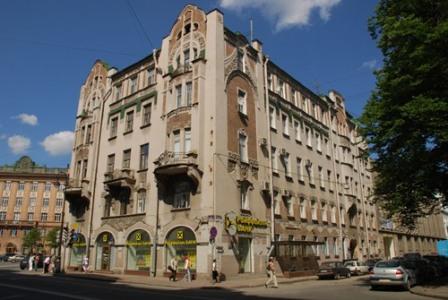 Конструктивизм
Конструктивизм — советский авангардистский стиль, направление, получившее развитие в 1920 — нач. 1930 годов.
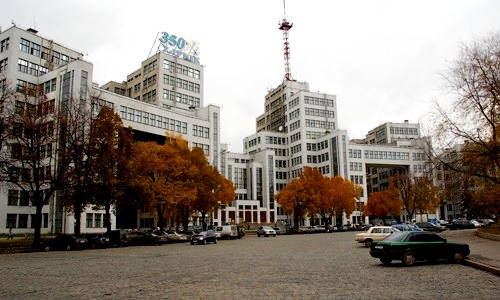 Функциональный метод — есть теоретическая концепция конструктивизма, основанная на научном анализе особенностей функционирования зданий, сооружений, градостроительных комплексов.
Каждой функции отвечает наиболее рациональная объёмно-планировочная структура (форма соответствует функции)
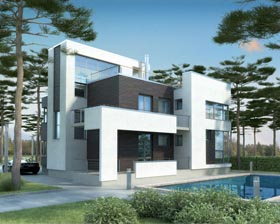 Вывод:
Архитектурный стиль — совокупность основных черт и признаков архитектуры определённого времени и места, проявляющихся в особенностях её функциональной, конструктивной и художественной сторон (приёмы построения планов и объёмов композиций зданий, строительные материалы и конструкции, формы и отделка фасадов, декоративное оформление интерьеров; входит в общее понятие стиля как художественного мировоззрения, охватывающего все стороны искусства и культуры общества в определённых условиях его социального и экономического развития; совокупность главных идейно-художественных особенностей творчества мастера.
Источники:
Интернет - сайты:
Википедия – http://ru.wikipedia.org/
Энциклопедия искусства - http://www.artprojekt.ru/Menu.html
list.mail.ru/catalog
www.arhstyle.ru 
www.archinewstyle.ru/Styles.html 
www.kiryushkin.ru
smallbay.ru
www.akwadrat.ru
www.arhitekto.ru